Porting JavaFX Embedded
Lisa Selle
Principal Member of Technical Staff
JavaFX Embedded
September 29, 2014
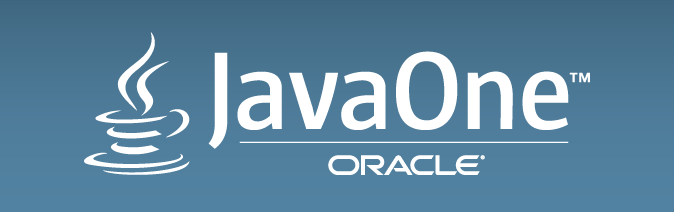 Copyright © 2014, Oracle and/or its affiliates. All rights reserved.
[Speaker Notes: This is a Title Slide with Java FY15 Theme slide ideal for including the Java Theme with a brief title, subtitle and presenter information.

To customize this slide with your own picture:

Right-click the slide area and choose Format Background from the pop-up menu. From the Fill menu, click Picture and texture fill. Under Insert from: click File. Locate your new picture and click Insert.


To copy the Customized Background from Another Presentation on PC
Click New Slide from the Home tab's Slides group and select Reuse Slides.
Click Browse in the Reuse Slides panel and select Browse Files. Double-click the PowerPoint presentation that contains the background you wish to copy.
Check Keep Source Formatting and click the slide that contains the background you want.
Click the left-hand slide preview to which you wish to apply the new master layout. 
Apply New Layout (Important): Right-click any selected slide, point to Layout, and click the slide containing the desired layout from the layout gallery. 
Delete any unwanted slides or duplicates.

To copy the Customized Background from Another Presentation on Mac
Click New Slide from the Home tab's Slides group and select Insert Slides from Other Presentation…
Navigate to the PowerPoint presentation file that contains the background you wish to copy. Double-click or press Insert. This prompts the Slide Finder dialogue box.
Make sure Keep design of original slides is unchecked and click the slide(s) that contains the background you want. Hold Shift key to select multiple slides.
Click the left-hand slide preview to which you wish to apply the new master layout. 
Apply New Layout (Important): Click Layout from the Home tab's Slides group, and click the slide containing the desired layout from the layout gallery. 
Delete any unwanted slides or duplicates.]
3
[Speaker Notes: This is a Safe Harbor Front slide, one of two Safe Harbor Statement slides included in this template. 

One of the Safe Harbor slides must be used if your presentation covers material affected by Oracle’s Revenue Recognition Policy 

To learn more about this policy, e-mail: Revrec-americasiebc_us@oracle.com 

For internal communication, Safe Harbor Statements are not required. However, there is an applicable disclaimer (Exhibit E) that should be used, found in the Oracle Revenue Recognition Policy for Future Product Communications. Copy and paste this link into a web browser, to find out more information.

http://my.oracle.com/site/fin/gfo/GlobalProcesses/cnt452504.pdf

For all external communications such as press release, roadmaps, PowerPoint presentations, Safe Harbor Statements are required. You can refer to the link mentioned above to find out additional information/disclaimers required depending on your audience.]
Program Agenda
JavaFX Embedded 8u6 reference implementation
JavaFX embedded porting overview
Porting JavaFX embedded to a new platform
Monocle – the new JavaFX embedded porting layer
Creating a new Monocle implementation
1
2
3
4
5
4
Program Agenda
JavaFX Embedded 8u6 reference implementation
JavaFX embedded porting overview
Porting JavaFX embedded to a new platform
Monocle – the new JavaFX embedded porting layer
Creating a new Monocle implementation
1
2
3
4
5
5
JavaFX Embedded 8u6 Reference Implementation
What is provided
Full screen framebuffer
Provides for multiple stages/windows without an OS-level window manager
Supports both hardware-accelerated rendering and software fallback
Supports Linux input
Keyboards
Mouse
Touch and multi-touch devices
6
JavaFX Embedded 8u6 Reference Implementation
Current Platforms
Supported platforms:
Freescale i.MX6 Sabre Device Platform (Hard-float ABI)
Known to work:
Raspberry Pi model B (Hard-float ABI)
Beagleboard XM rev C (Soft-float)
7
JavaFX Embedded 8u6 Reference Implementation
Building JavaFX Embedded (OpenJFX)
Reference build using Linux desktop tools
Gradle 1.4
GCC 4.7.2
Platform SDK for headers/system libraries (for cross build)
OpenJFX wiki has documentation for arm hard float cross build
https://wiki.openjdk.java.net/display/OpenJFX/Main
8
Program Agenda
JavaFX Embedded 8u6 reference implementation
JavaFX embedded porting overview
Porting JavaFX embedded to a new platform
Monocle – the new JavaFX embedded porting layer
Creating a new Monocle implementation
1
2
3
4
5
9
JavaFX Embedded Porting Overview
Why is porting required?
EGL framebuffer initialization is not standardized across platforms
Framebuffer layer management is not standardized across platforms
Allows support for new input devices to be added
10
JavaFX Embedded Porting Overview
Target platform requirements
RAM
JavaVM + JavaFX requires 34MB ram minimum
More memory will be needed depending on the size and complexity of the application
ROM
JavaVM Compact1 profile with JavaFX Graphics requires 18MB minimum
More storage will be needed depending on the size and complexity of the application
11
JavaFX Embedded Porting Overview
Target platform requirements
VRAM
VRAM requirements can be high, particularly if large images are used
VRAM is also consumed by fonts and gradients
JavaFX has mechanisms to allow it try to work within VRAM limits; this can be specified on the command line
More information on OpenJFX wiki
12
JavaFX Embedded Porting Overview
Target platform requirements (continued)
Operating system for the target device (reference implementation assumes Linux; other operating systems could be supported)
Native drivers for any input devices you wish to support
Font support
Freetype/pango libraries
A port could add an alternative font engine which may have other native requirements
Java runtime environment (JRE) version 8 or better
13
JavaFX Embedded Porting Overview
Target platform requirements (continued)
Framebuffer management, either:
Direct framebuffer, full screen access
EGL drivers that support direct access to the framebuffer
OpenGL ES drivers for hardware accelerated graphics
Software fallback is available if hardware acceleration is not available
System-provided window management 
GTX for X11
EGL/GLX OpenGL/OpenGL ES drivers
14
Program Agenda
JavaFX embedded 8u6 reference implementation
JavaFX embedded porting overview
Porting JavaFX embedded to a new platform
Monocle – the new JavaFX embedded porting layer
Creating a new Monocle implementation
1
2
3
4
5
15
Porting JavaFX Embedded to a New Platform
Operating System
Operating system setup can be a very challenging part of a new port
It can be difficult to find an integrated OS with all the necessary pieces; it’s often necessary to build it up piecemeal, beginning with an OS then adding vendor-specific drivers and libraries
Documentation on platform-specific features such as EGL initialization and framebuffer layer management (where available) can be difficult to come by
Non-linux operating systems will present additional challenges; plan for additional efforts on fonts, cursors, input, and build setup
16
Porting JavaFX Embedded to a New Platform
Build Setup
Obtain cross compiler and development tools
Read the build section on OpenJFX wiki
Using this as a guide, you will need to create a new build profile for your platform
Provides paths to compiler and build tools, specifies build/link flags
Toggles the build options
17
Porting JavaFX Embedded to a New Platform
Window Management
Current choices for window management:
Glass/GTK with X11
Monocle
Provides management for multiple stages/window
Does not provide any mechanism for interaction with other native windows (assumes full-screen ownership)
Provides mechanism for platform-specific initialization of drawing surfaces, input device management, and cursor handling
Custom
Roll your own!  If you need to interact with a native window manager other than X11
18
Program Agenda
JavaFX embedded 8u6 reference implementation
JavaFX embedded porting overview
Porting JavaFX embedded to a new platform
Monocle – the new JavaFX embedded porting layer
Creating a new Monocle implementation
1
2
3
4
5
19
Monocle – the New JavaFX Embedded Porting Layer
What is Monocle?
Glass implementation for systems that do not have an underlying window manager
Written almost entirely in java (previous porting layer, lens, relied heavily on native code)
20
Monocle – the New JavaFX Embedded Porting Layer
What are the goals of Monocle?
Functional and quality parity with lens on all platforms
Simplify the process of porting to a new platform
Minimize native code
Improve maintainability and debuggability of embedded ports
Pluggability of Linux input device handlers
21
Monocle – the New JavaFX Embedded Porting Layer
Generic components of Monocle
Glass integration classes (MonocleApplication, MonocleWindow, MonocleView) - interface with the rest of glass.  These classes run on the application thread. 
Window management classes (MonocleWindow, MonocleWindowManager) – manage window state of individual windows and z-order of the window stack.  These classes run on the application thread.
22
Monocle – the New JavaFX Embedded Porting Layer
Generic components of Monocle (continued)
Input device management (InputDeviceXXX, InputDeviceRegistry) – InputDevices represent individual devices and deliver their associated events.  The input device registry manages all input devices.  The generic input device code runs on the application thread.
Input handling (MouseInput/State, TouchInput/State, KeyInput/State) – process various types of input.  These classes run on the application thread.
Platform – abstract out the platform-specific functionality, such as initialization of the platform and screen, and management of the cursor (NativePlatform, NativeScreen, NativeCursor).
23
Monocle – the New JavaFX Embedded Porting Layer
Available monocle platforms
The following monocle platforms are available in the 8u6 release of JavaFX embedded (and also in OpenJFX):
Linux – generic Linux port, low-level input device nodes and a hardware cursor
OMAP – for the Beagleboard xM, EGL/framebuffer with Linux device input and a hardware cursor
MX6 – for the Freescale i.MX6, EGL/framebuffer with Linux device input and a hardware cursor
 OMAPX11 – for the Beagleboard xM, EGL/X11 with Linux device input and a hardware cursor
24
Monocle – the New JavaFX Embedded Porting Layer
Available monocle platforms (continued)
The following monocle platforms are available in the 8u6 release of JavaFX embedded (and in OpenJFX):
DISPMAN – for the Raspberry Pi, with Linux device input and a hardware cursor
X11 – for generic Linux/X11 platforms, using X11 for input and cursor
Headless – provides neither input nor output. Used mainly for testing.
Other platforms which should fit but are not yet available:
Android
25
Monocle – the New JavaFX Embedded Porting Layer
Native Code in Monocle
While most of Monocle is written in Java, there are some classes which use JNI to access native C APIs:
C.java – provides access to C data structures.  Requires loadLibrary* permission
LinuxSystem.java – provides access to selected Linux APIs.  Requires loadLibrary* permission
X.java – provides access to X11 APIs
EGL.java – provides access to EGL APIs
26
Program Agenda
JavaFX embedded 8u6 reference implementation
JavaFX embedded porting overview
Porting JavaFX embedded to a new platform
Monocle – the new JavaFX embedded porting layer
Creating a new Monocle implementation
1
2
3
4
5
27
Monocle – the New JavaFX Embedded Porting Layer
Creating a new Monocle implementation
To create a new Monocle implementation, you will need to provide platform-specific subclasses of:
NativeScreen
AcceleratedScreen (if you wish to support hardware-accelerated rendering)
NativeCursor (if you are using a pointing device and wish to support hardware-accelerated rendering)
InputDeviceRegistry
NativePlatform
NativePlatformFactory
28
Monocle – the New JavaFX Embedded Porting Layer
Creating a new Monocle implementation - NativeScreen
Provides information about the screen it is using, and blits pixels to the screen in the software rendering path
Often this class is based on a Linux framebuffer but could be based on something else
Example:  X11Screen – creates a single X window and renders into it
29
Monocle – the New JavaFX Embedded Porting Layer
Creating a new Monocle implementation - AcceleratedScreen
Provides a way to get an OpenGL ES context to the screen
Typically uses EGL API to create a drawing surface
EGL requires a NativeWindowType parameter whose meaning varies from platform to platform
The method used to obtain this parameter typically needs to be customized for each new port
30
Monocle – the New JavaFX Embedded Porting Layer
Creating a new Monocle implementation - NativeCursor
Not needed for software rendering platforms (a SoftwareCursor is supplied)
Method for getting a hardware cursor to the screen is very platform dependent;  for example:
On TI OMAP3 devices, /dev/fb1 framebuffer overlay can be configured and used for the cursor
On Raspberry PI the dispman API can be used to create a separate graphics layer for the cursor
On Freescale .iMX6 a framebuffer overlay is used, but the API to access it is different than on the TI OMAP3 devices
31
Monocle – the New JavaFX Embedded Porting Layer
Creating a new Monocle implementation - InputDeviceRegistry
Handles discovery of input devices
Handles insertion of events from these devices into the JavaFX event queue
Default implementation uses the udev Linux system; other implementations are possible
32
Monocle – the New JavaFX Embedded Porting Layer
Creating a new Monocle implementation – NativePlatform, NativePlatformFactory
NativePlatformFactory – creates the NativePlatform implementation.  The NativePlatformFactory whose match algorithm returns true for a particular platform is the one which will be selected.  
The match algorithm can be based on various things – existence of specific system files, particular symbols present in a native library, etc.
NativePlatform – bundles together the NativeScreen, NativeCursor, and InputDeviceRegistry.
NativePlatform and the classes it contains are all singletons.
33
Questions?
34